The Agur Prophecy of Proverbs 30
Major Tom Baird (Ret.) B.S. Michigan State University, M.B.A. Georgia State University
Prof. Tom Mack (Ret.) B.A. Morningside College,   M.B.A. The University of South Dakota
The Prophecy of Proverbs 30
Agur – The Mystery Man of the Bible
Who is Agur
He is the son of Yakeh… a man who also know nothing about.
This prophecy was given to two men: Ithiel and Ucal. Two men we know even less about.
The words of Agur the son of Jakeh, even the prophecy: the man spake unto Ithiel, even unto Ithiel and Ucal, 
Surely I am more brutish than any man, and have not the understanding of a man. 
I neither learned wisdom, nor have the knowledge of the holy. (Proverbs 30:1-3)
He appears to be a humble man, not desiring to speak in front of large crowds.
The Basis of His Teaching
Who hath ascended up into heaven, or descended? who hath gathered the wind in his fists? who hath bound the waters in a garment? who hath established all the ends of the earth? what is his name, and what is his son's name, if thou canst tell? 
Every word of Eloah is pure: he is a shield unto them that put their trust in him. 
Add thou not unto his words, lest he reprove thee, and thou be found a liar. (Proverbs 30:4-6)
Personal Requests
Two things have I required of thee; deny me them not before I die: 
Remove far from me vanity and lies: 
give me neither poverty nor riches; feed me with food convenient for me: Lest I be full, and deny thee, and say, Who is YHWH? or lest I be poor, and steal, and take the name of my Elohim in vain. (Proverbs 30:7-9)
Accuse not a servant unto his master, lest he curse thee, and thou be found guilty. (Proverbs 30:10)
The Future Generation Prophecy
There is a generation that curseth their father, and doth not bless their mother. 
There is a generation that are pure in their own eyes, and yet is not washed from their filthiness. 
There is a generation, O how lofty are their eyes! and their eyelids are lifted up. 
There is a generation, whose teeth are as swords, and their jaw teeth as knives, to devour the poor from off the earth, and the needy from among men. (Proverbs 30:11-14)
The Future Generation Prophecy
The horseleach hath two daughters, crying, Give, give. There are three things that are never satisfied, yea, four things say not, It is enough: 
The grave; and the barren womb; 
the earth that is not filled with water; 
and the fire that saith not, It is enough. 
The eye that mocketh at his father, and despiseth to obey his mother, the ravens of the valley shall pick it out, and the young eagles shall eat it. (Proverbs 30:15-17)
The Future Generation Prophecy
The horseleach (vampire) hath two daughters, crying, Give, give. There are three things that are never satisfied, yea, four things say not, It is enough: 
The grave; and the barren womb; 
the earth that is not filled with water; 
and the fire that saith not, It is enough. 
The eye that mocketh at his father, and despiseth to obey his mother, the ravens of the valley shall pick it out, and the young eagles shall eat it. (Proverbs 30:15-17)
The Future Generation Prophecy
There be three things which are too wonderful for me, yea, four which I know not: 
The way of an eagle in the air; 
the way of a serpent upon a rock; 
the way of a ship in the midst of the sea; and 
the way of a man with a maid. 
Such is the way of an adulterous woman; she eateth, and wipeth her mouth, and saith, I have done no wickedness. (Proverbs 30:18-20)
The Future Generation Prophecy
For three things the earth is disquieted, and for four which it cannot bear: 
For a servant when he reigneth; and 
a fool when he is filled with meat; 
For an odious woman when she is married; and 
an handmaid that is heir to her mistress. (Proverbs 30:21-23)
The Future Generation Prophecy
There be four things which are little upon the earth, but they are exceeding wise: 
The ants are a people not strong, yet they prepare their meat in the summer; 
The conies are but a feeble folk, yet make they their houses in the rocks; 
The locusts have no king, yet go they forth all of them by bands; 
The spider taketh hold with her hands, and is in kings' palaces. (Proverbs 30:24-28)
The Future Generation Prophecy
There be three things which go well, yea, four are comely in going: 
A lion which is strongest among beasts, and turneth not away for any; 
A greyhound; 
an he goat also; and 
a king, against whom there is no rising up. (Proverbs 30:29-31)
The Future Generation Prophecy
If thou hast done foolishly in lifting up thyself, or if thou hast thought evil, lay thine hand upon thy mouth. 
Surely the churning of milk bringeth forth butter, and the wringing of the nose bringeth forth blood: so the forcing of wrath bringeth forth strife. (Proverbs 30:32-33)
Tom Mack’s email: tom.mack@whitestonefoundation.org
Tom Mack’s websites:
http://whitestonefoundation.org
http://biblecodes.co
http://biblemusic.live
http://antichristwatch.org 
http://jonvanhelsing.com
http://cyberlovesillusions.com 
http://ancient-evil.org
http://warfareprayers-book.com
http://whitecottagepublishing.com
http://heavenermysteries.info
http://thetimequest.com – Olaf Hage
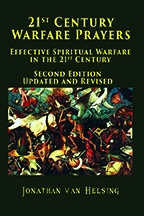 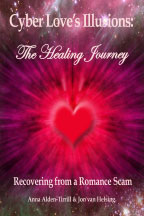 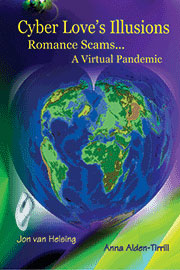 Major Tom Baird
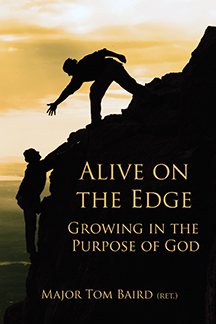 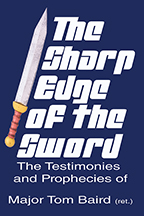 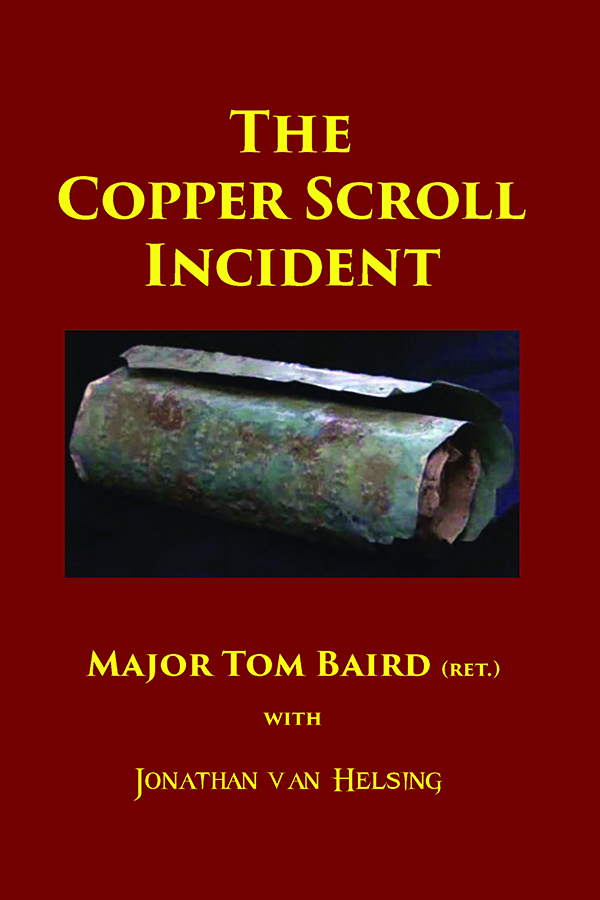 Internet Connections:
http://aliveontheedge.com
http://copperscrollincident.info
Email: tom@aliveontheedge.com 

Telegram Channel: https://t.me/aliveontheedge
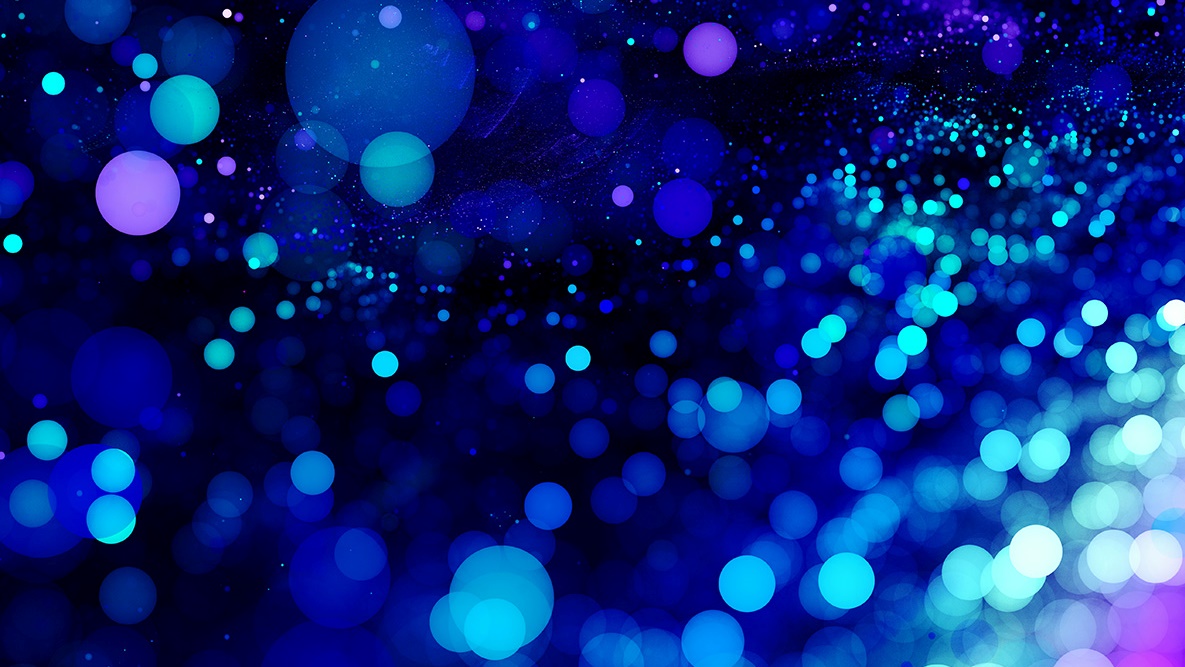 Thank You!
Tom Mack and Tom Baird